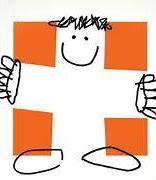 Algoritmos FilmArray
HGNPE 2022
infectologia.elizalde@gmail.com
Panel de Sepsis / bacteriemia
Hemocultivo +
Hemocultivo +
Hemocultivo +
Shock séptico
GRAM
Bacteriemia polimicrobiana
GRAM
Bacteriemia monomicrobiana
Maldi- TOF
Film Array
GRAM BGN Realizar FA en pacientes internados en unidades críticas (UTI/NEO/CCV), pacientes inmunosuprimidos y/o  con antecedentes de colonización por BGN multirresistente.
FilmArray
Paciente inmunocompetente
Clínica de meningoencefalitis
Lactante febril sin foco
Paciente inmunosuprimido 
Clínica de meningoencefalitis
Paciente portador de VDVP o POP neurocirugía
Panel Meningoencefalitis
Citoquímico LCR patológico 
FA + cultivo GC
Citoquímico  LCR patológico 
FA + cultivo GC
Citoquímico LCR normal
FA + cultivo GC
Sospecha de pioventriculitis o meningitis postquirúrgica
Citoquímico LCR patológico y foco urinario
Cultivo GC
Citoquímico LCR patológico
FA + cultivo GC
Cultivo GC
Citoquímico LCR normal
Cultivo GC + PCR EV/HSV

Diferir FA según evolución clínica y resultado microbiológicos
(Acordar con Infectología)
Citoquímico LCR normal 
Cultivo GC
GC: gérmenes comunes
Panel Respiratorio y Neumonía
IRAB moderado
Internación en sala
IRAB grave 
UTIP/NEO/CCV
IRAB en Pacientes inmunosuprimidos o factores de riesgo :
Cardiopatía/ EPOC/ DBP
Pacientes traqueostomizados
IFI
PCR virales
SARS-Cov2/ Influenza/ ADV/VSR
Cuadro de inicio en la comunidad
FA respiratorio
(AT gérmenes comunes)
FA respiratorio
FA respiratorio
+ AT gérmenes comunes
Paciente en ARM/sospecha NAR
FA Neumonía
+ AT gérmenes comunes
IRAB grave 
Con requerimiento de ARM
FA Neumonía+
+AT gérmenes comunes
Cuadro grave y progresivo con resultados previos negativos
FA respiratorio
(Acordar con Infectología)